10.2.1 Deduce an expression for the work involved in a volume change of a gas at constant pressure. 
10.2.2 State the first law of thermodynamics. 1 Students should be familiar with the terms system and surroundings. They should also appreciate that if a system and its surroundings are at different temperatures and the system undergoes a  process, the energy transferred by non-mechanical means to or from the system is referred to as thermal energy (heat).
10.2.3 Identify the first law of thermodynamics as a statement of the principle of energy conservation. 
10.2.4 Describe the isochoric (isovolumetric), isobaric, isothermal and adiabatic changes of state of an ideal gas. 
 In each process, the energy transferred, the work done and the internal energy change should be addressed. Students should realize that a rapid compression or expansion of a gas is approximately
adiabatic. 
10.2.5 Draw and annotate thermodynamic processes and cycles on P–V diagrams.
First law of thermodynamics
Thermodynamics
The study of thermodynamics resulted from the desire during the industrial revolution to understand and improve the performance of heat engines such as the steam engine and later, the internal combustion engine.
This section contains many references to heat and temperature so it is important to define these terms. Strictly speaking:
Heat flow is an energy transfer between two objects of different temperature.
Internal energy is the energy of an object because of the motion of its constituent particles due to its temperature, plus the mutual potential energy of the particles due to the forces between them.
Observing The first law
When heat energy is supplied to a gas two things may happen:
the internal energy of the gas may increase
the gas may do external work
Considering this in another way, the internal energy of a gas will increase if either:
heat energy is added to it by heating it or
work is done on the gas by compressing it
This leads us to a proposal know as the First Law of thermodynamics.
So what is The First Law of thermodynamics?
The First Law of thermodynamics is basically a statement of the conservation of energy. Very simply it states that:
You can't get something for nothing
Put a little more formally:
The energy content of the Universe is constant
The Equation
If we consider the First Law in equation form as it applies to a gas then:
Increase in internal energy (DU) = Heat energy supplied (DQ) + Work done on the gas (DW)
First law of thermodynamics:            DQ = DU + DW
Note that DU represents both the change in the internal kinetic energy of the gas (an increase in molecular velocity) and the increase in the internal potential energy (due an increase in energy overcoming intermolecular forces due to separation of the molecules). The potential energy increase is zero for ideal gases (that are assumed to have no intermolecular forces acting between the particles) and negligible for most real gases except at temperatures near liquefaction and/or at very high pressures.
The sign is important
The sign convention here is that if DU is positive the amount of internal energy increases. 
This means that DQ stands for the heat energy put into the system 
DW for the work done by the system on the surroundings.
Work done by an ideal gas during expansion
A
P,V
dV
F
dx
Consider an ideal gas at a pressure P enclosed in a cylinder of cross sectional area A.
The gas is then compressed by pushing the piston in a distance Dx, the volume of the gas decreasing by DV. (We assume that the change in volume is small so that the pressure remains almost constant at P).
Work done on the gas during this compression = DW
Force on piston = P A
So the work done during compression = DW = P A Dx = P DV
The first law of thermodynamics can then be written as:
DU = DQ -DW = DQ - P DV
First law example
If 22 J of work is done on a system and 3.4 x 102 J of heat is added, what is the change in internal energy of the system?
Using the formula, ΔQ = U + ΔW 
We have that 340 J = U + (-22) J 
So that U = 340 J + 22 J 
= 362 J 
That is, the change in internal energy of the system is
3.6 x 102 J.
A lump of lead of mass 0.50 kg is dropped from a height of 20 m onto a hard surface.  It does not bounce but remains at rest. What are ΔQ, ΔW, and ΔU?
ΔQ = 0 J as zero heat is supplied to the system
ΔW =  -98 J as work is done on the system rather than by the system
ΔU = mgΔh = 0.5 kg × 9.81 m/s2 × 20 m = 98 J
In other words
To compress a gas, you have to do work on it. This transfers energy to its particles, so they move faster – the gas is hotter.

If a gas expands against the atmosphere, it must do work to push back the atmosphere. Its particles lose energy and move more slowly, so its temperature falls.

How would such changes be observed in a real gas? That is, what does a change in U represent? 

It affects not just temperature but also possibly the state of a gas.
Changes at constant pressure
A graph of pressure as a function of volume change when the pressure is kept constant is shown below
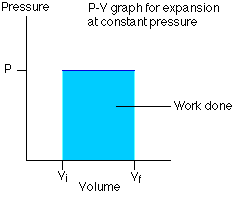 Area = work done 
         = p (V1 - V2)
Isobaric changes
If pressure is constant the process is said to be ISOBARIC

An isobaric transformation requires a volume change at constant pressure 

For this to occur, the temperature needs to change to keep the pressure constant
Example calculation
6.0 dm3 of an ideal gas is at a pressure of 202.6 kPa. It is heated so that it expands at constant pressure until its volume is 12 dm3. Find the work done by the gas.
Using the formula W = pΔV 
W	= 202.6 kPa x(12 - 6.0) dm3 
	= 202.6 x 103 Pa x (12 - 6.0) x 10-3m3 
	= 1.216 x 103 J 
The work done by the gas in the expansion is 1.2 x 103 J.
Changes at constant volume
A graph of pressure as a function of volume change when the volume is kept constant is shown below
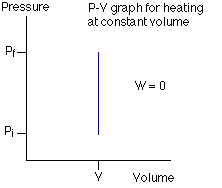 Isochoric changes
If volume is constant the process is said to be isochoric (isovolumetric).
When the volume is kept fixed, the curve of the transformation is said to be an isochore.
The work done by the gas is equal to zero as V = 0. 
There is zero area under the curve on a p-V diagram.
The temperature and pressure can both change and so such a transformation will be accompanied by a thermal energy change.
p
V
A thermal system containing a gas is taken around the cycle as in the next slide 
(Cyclic processes such as this one have important applications in heat engines that convert internal energy into useful mechanical energy).
B
C
6
2
A
D
4
10
Again, using the fact that W = p V 
we have that W = 2 kPa. (4 -10) m3 
                                        = - 12,000 J
Starting at point A on the diagram, describe the cycle, and, calculate the work done by the system in the completion of one cycle.
Note - Because the cycle is traced in a clockwise direction, the net work done on the surroundings is positive. If the cycle was traced in a counter-clockwise direction, the work done would be negative
From B to C, the gas expands (volume increases) (isobaric expansion) while the pressure is kept constant. The amount of work done by the gas is given by the area under the 6 kPa isobar.
Now, we have that W = p V 
So that W = 6 kPa. (10 - 4) m3	
                 = 36,000J
From C to D, the gas is cooled to keep the volume constant as the pressure is decreased (isovolumetric)
From D to A, the gas is compressed while the pressure is kept constant. (isobaric compression) The amount of work done on the gas is given by the area under the 2 kPa isobar.
From A to B, the volume is kept constant (isovolumetric) as the pressure increases. This can be achieved by heating the gas. Since V = 0, then no work is done by the gas, W = 0.
Again V = 0 and no work is done by the gas, W = 0
the net work done by the gas is therefore 36,000 J – 12,000 J =24,000 J.
Changes at constant Temperature
A thermodynamic process in which the pressure and the volume are varied while the temperature is kept constant
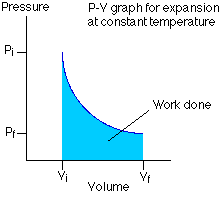 Isothermal changes
when an ideal gas expands or is compressed at constant temperature, then the gas is said to undergo an isothermal expansion or compression.

The curve of an isothermal process represents a Boyle's Law relation

In order to keep the temperature constant during an isothermal process 
the gas is assumed to be held in a thin container with a high thermal conductivity that is in contact with a heat reservoir - an ideal body of large mass whose temperature remains constant when heat is exchanged with it. eg. a constant-temperature water bath.

the expansion or compression should be done slowly so that no eddies are produced to create hot spots that would disrupt the energy equilibrium of the gas.
example
Consider an ideal gas enclosed in a thin conducting vessel that is in contact with a heat reservoir, and is fitted with a light, frictionless, movable piston 
If an amount of heat Q is added to the system which is at point A of an isotherm, then the system will move to another point on the graph, B.
The heat taken in will cause the gas to expand isothermally and willbe equivalent to the mechanical work done by the gas 
 
Because the temperature is constant, there is no change in internal energy of the gas
T = 0 
and U = 0 
Q = W 
The work done by gas is equal to the Area under the curve between A and B
reversibility
If the gas expands isothermally from A to B and then returns from B to A following exactly the same path during compression 
 
Then the isothermal change is said to be reversible.
Another way
An adiabatic expansion or contraction is one in which no heat Q is allowed to flow into or out of the system 

For the entire adiabatic process, Q = 0
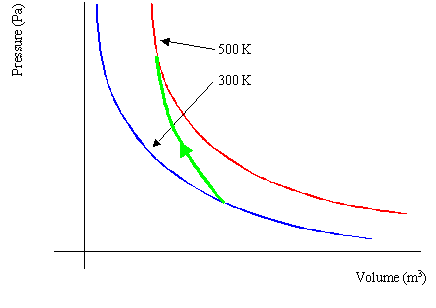 To ensure that no heat enters or leaves the system during an adiabatic process it is important to:	
•make sure that the system is extremely well insulated 
•carry out the process rapidly so that the heat does not have the time to leave the system
example
The compression stroke of an automobile engine is essentially an adiabatic compression of the air-fuel mixture 

The compression occurs too rapidly for appreciable heat transfer to take place
In an adiabatic compression the work done on the gas will lead to an increase in the internal energy resulting in an increase in temperature. 
U=Q - W 
but Q=O 
therefore U= - W
In an adiabatic expansion the work done by the gas will lead to a decrease in the internal energy 

resulting in a decrease in temperature
In an adiabatic expansion the work done by the gas will lead to a decrease in the internal energy 

resulting in a decrease in temperature
An isobaric change
a sample of gas enclosed in a cylinder by a frictionless piston of area 150 cm2. 
When 300 J of energy is supplied to the gas, it expands and does work against a constant pressure of 1.0 x 105 Pa and pushes the piston 16 cm along the cylinder.  Calculate:
(a) the work done by the gas
(b) the increase in internal energy of the gas.